ROMÂNIA
9 și 10 mai 2024
Introducere în cadrul general de reglementare al UE: accent pe regulamentul privind produsele medicinale veterinare.
ROMÂNIA, 9 și 10 MAI 2024
Conținut
Cadrul UE privind produsele medicinale veterinare (Regulamentul (UE) 2019/6) și furajele medicamentate (Regulamentul (UE) 2019/4)
Cadrul legal al UE privind produsele medicinale veterinare/furajele medicamentate
Regulamentul (UE) 2019/6 privind Produsele medicinale veterinare
Regulamentul (UE) 2019/4 privind furajele medicamentate
Cadrul legal al UE privind produsele medicinale veterinare/furajele medicamentate
Regulamentul (UE) 2019/6 privind Produsele medicinale veterinare
Regulamentul (UE) 2019/4 privind furajele medicamentate
Definiții și principii generale
„prescripție veterinară” înseamnă un document eliberat de un medic veterinar pentru un produs medicinal veterinar sau pentru un medicament de uz uman în vederea utilizării acestuia la animale.
„antimicrobian” înseamnă orice substanță cu acțiune directă asupra microorganismelor, utilizată pentru tratamentul sau prevenirea infecțiilor sau a bolilor infecțioase, care include antibiotice, antivirale, antifungice și antiprotozoare
Produsele medicinale veterinare antimicrobiene trebuie să fie disponibile numai pe bază de prescripție veterinară.
ANTIMICROBIAN VERSUS ANTIBIOTICE
REZISTENȚĂ!
Antiparazitar
Regulamentul UE
Reguli comune – Prescripție veterinară
Unele medicamente sunt supuse eliberării pe bază de prescripție veterinară din motive de siguranță (pentru animale și oameni!), eficacitate și rezistență potențială și posibilă utilizare incorectă.
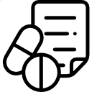 (a) stupefiante sau substanțe psihotrope 
(b) medicamente pentru animalele de la care se obțin produse alimentare
(c) antimicrobiene
(d) dacă este necesar un diagnostic prealabil
(e) produse pentru eutanasie
(f) substanțe active noi (< 5 ani)
(g) vaccinuri
(h) hormoni sau tireostatice sau beta-agonişti
NU se administrează ca procedură de rutină 
NU sunt folosite pentru a compensa lipsa de igienă, creșterea neadecvată a animalelor sau lipsa de îngrijirii și nici pentru a compensa proasta gestionare agricolă.
Reguli comune – Prescripție veterinară
Utilizări ale antimicrobienelor, altele decât pentru tratarea animalelor bolnave
Profilaxie
Metafilaxie
Când se administrează antimicrobiene animalelor cu risc de infecție sau boală 

O măsură luată pentru menținerea sănătății și prevenirea apariției infecțiilor sau a bolilor
Când se administrează antimicrobiene animalelor cu semne clinice și animalelor clinic sănătoase aparținând aceluiași efectiv sau țarc

Unele dintre infecții sunt tratate înainte de manifestarea lor clinică
SĂNĂTATE
BOALA
Începutul bolii infecțioase
simptome
Fără simptome
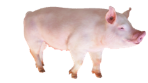 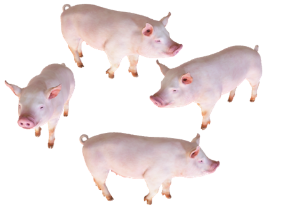 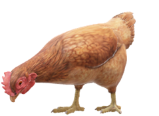 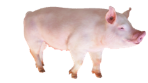 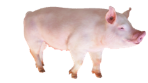 din timp
convențional
Preventiv
Tratament curativ/control
[Speaker Notes: Profilaxie: Cuvântul provine din greacă pentru „protecție în avans”, un termen potrivit pentru o măsură luată pentru a preveni o boală sau o altă consecință nedorită. Un profilactic este un medicament sau un tratament conceput și utilizat pentru a preveni apariția unei boli, înainte ca boala să fie evidențiată. 
 
În contextul Regulamentului PMV se aplică următoarele definiții:

Profilaxie” înseamnă „administrarea unui produs medicinal unui animal sau unui grup de animale înainte de apariția semnelor clinice de boală, în vederea prevenirii apariției unei boli sau a unei infecții”. (Articolul 4 alineatul (16) din Regulamentul (UE) 2019/6).

Metafilaxie” înseamnă „administrarea unui produs medicinal unui grup de animale în urma stabilirii diagnosticului unei boli clinice pentru o parte a grupului, cu scopul tratării animalelor bolnave clinic și controlării răspândirii bolii la animalele aflate în contact apropiat și expuse riscului, care ar putea fi deja infectate subclinic”. (Articolul 4 alineatul (15) din Regulamentul (UE) 2019/6).

Metafilaxia: Tratamentul administrat unui grup de animale fără semne de boală, care sunt în contact strâns cu alte animale care prezintă semne de boală infecțioasă
Profilaxia/prevenirea și metafilaxia implică administrarea de antimicrobiene animalelor individuale „sănătoase” pentru „prevenirea” infecțiilor, dar pentru profilaxie/prevenire există un „risc” perceput, în timp ce metafilaxia ar putea fi un „pericol” definibil]
4. Cadrul UE privind produsele medicinale veterinare și furajele medicamentate
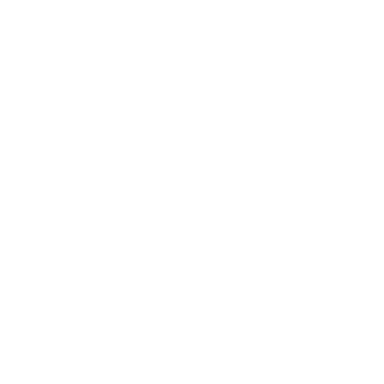 Regulamentul (UE) 2019/6 privind Produse medicinale veterinare (Regulamentul PMV)
Profilaxie  

Doar în cazuri excepționale, pentru administrarea la un animal individual (antibiotice) sau la un număr restrâns de animale (alte antimicrobiene) când riscul unei infecții sau al unei boli infecțioase este foarte mare și consecințele sunt susceptibile de a fi grave.
Metafilaxie 

NUMAI atunci când riscul de răspândire a unei infecții sau a unei boli infecțioase în grupul de animale este mare și atunci când nu sunt disponibile alternative adecvate.

Statele membre pot oferi ghiduri în ceea ce privește alte alternative adecvate și sprijină activ elaborarea și aplicarea unor ghiduri care să promoveze înțelegerea factorilor de risc asociați metafilaxiei și să includă criterii pentru punerea în practică a acesteia.
4. Cadrul UE privind produsele medicinale veterinare și furajele medicamentate
Principii generale ale Regulamentului privind produsele medicinale veterinare
Produsele medicinale veterinare se utilizează în conformitate cu condițiile autorizației de comercializare.
Lista cu antimicrobiene rezervat doar oamenilor*
Obligația statelor membre de a colecta date privind vânzarea și utilizarea antimicrobienelor
Toate prescripțiile veterinare trebuie să fie eliberate pe baza unui examen clinic sau altă evaluare adecvată efectuată de un medic veterinar
Regulamentul de punere în aplicare (UE) 2022/1255 al Comisiei din 19 iulie 2022 de desemnare a antimicrobienelor sau a grupurilor de antimicrobiene rezervate pentru tratamentul anumitor infecții la om, în conformitate cu Regulamentul (UE) 2019/6 al Parlamentului European și al Consiliului
Reguli comune – Prescripție veterinară
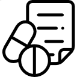 Reguli comune
PRESCRIPȚII VETERINARE
!Articolul 105
Medicul veterinar poate emite o prescripție veterinară numai după ce a efectuat o examinare clinică sau orice altă evaluare adecvată a stării de sănătate a animalului sau a grupului de animale
Medicul veterinar poate elibera o prescripție veterinară pentru un antimicrobian numai după ce a diagnosticat o boală infecțioasă
Medicul veterinar trebuie să fie în măsură să furnizeze o justificare pentru prescrierea unui antimicrobian, în special pentru administrare preventivă (profilaxie) și de grup (metafilaxie)
[Speaker Notes: DISCUTAȚI ultimele două puncte]
Reguli comune – Prescripție veterinară (exemplu șablon FR)
Numele și adresa 
proprietarul animalelor
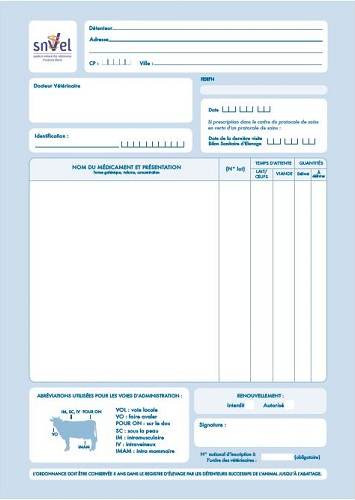 Identificare animale
Identificare medic veterinar (cod parafă)
Data
Denumirea medicamentului (ingredientul activ), formă și putere.
Cantitatea prescrisă
Regimul de dozare
Animale de la care se obțin produse alimentare: perioadă de așteptare (chiar dacă 0)
Potențiale avertismente sau mesaje privind utilizarea responsabilă
O prescripție pentru un antimicrobian este valabilă doar 5 zile de la eliberarea acesteia.
Data și semnătura veterinarului
Notă necesară dacă prescripția este conformă cu Art 107 3-4 sau 112-114)
[Speaker Notes: Putem verifica dacă un șablon este disponibil în diferite țări și, dacă da, includem șablonul de țară
RE cutie albastră. Explicați utilizarea în temeiul art. 112-114.]
Reguli comune – Prescripție veterinară
Articolul 108
Păstrarea documentelor de către proprietarii și deținătorii de animale de la care se obțin produse alimentare
1.	Proprietarii sau, în cazul în care animalele nu sunt deținute de proprietari, deținătorii de animale de la care se obțin produse alimentare trebuie să țină evidența medicamentelor pe care le folosesc și, dacă este cazul, o copie a rețetei veterinare.
2.	Înregistrările menționate la alineatul 1 includ:
(a) data primei administrări a medicamentului la animale;
(b) numele medicamentului;
(c) cantitatea de medicament administrată;
(d) numele sau numele companiei și adresa permanentă sau sediul social al furnizorului;
(e) dovada achiziției medicamentelor pe care le utilizează;
(f) identificarea animalului sau grupului de animale tratat;
(g) numele și datele de contact ale medicului veterinar care prescrie, dacă este cazul;
(h) perioada de așteptare, chiar dacă această perioadă este zero;
(i)	durata tratamentului.
Reguli comune
Păstrarea evidențelor
Reg. (UE) 2019/6 (VPM)
Articolul 108
OBLIGAȚII
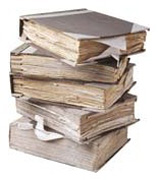 Reguli comune – Prescripție veterinară
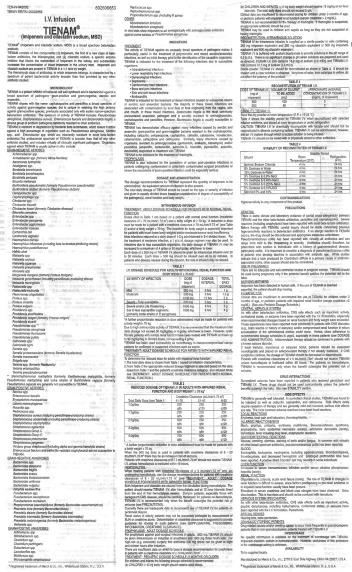 Reguli comune
Autorizație de comercializare
Reg. (UE) 2019/6 (VPM)
Regula de principiu 
Medicamentele de uz veterinar trebuie utilizate conform autorizației de comercializare (RCP/prospect)
Trebuie să utilizați un medicament veterinar pentru indicația, speciile și regimul de dozare detaliate în RCP/prospect. Dacă nu există un produs veterinar autorizat pentru o anumită indicație/specie sau este lipsă -> puteți folosi regulile art. 112-114
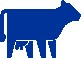 Reguli comune – Utilizarea produselor medicinale veterinare
în afara termenilor autorizației de comercializare
Când niciun medicament autorizat pentru animale de la care se obțin produse alimentare sau cele autorizate nu sunt disponibile
Reguli comune
Produs autorizat (Art106(1)) în țara dumneavoastră pentru specia și indicația în cauză
Trebuie să utilizați acest produs
Produse din țări terțe:
 În cazurile în care niciuna dintre opțiunile de mai sus nu este disponibilă → utilizați un PMV autorizat într-o țară terță pentru aceeași specie de animale și aceeași indicație
Dacă nu, sub responsabilitatea veterinarului 
și pentru a evita suferințele inacceptabile
Produs autorizat pentru: 
- aceeași/altă indicație
- la aceeași/altă specie de la care se obțin produse alimentare
- în aceeași/în altă țară din UE
Selectați un produs
Dacă nu există, utilizați
Regulile din țara terță privind vaccinurile. !
Selectați un produs
Produs autorizat în UE pentru animale  de la care nu se obțin produse alimentare pentru aceeași indicație
„utilizare în afara autorizației de comercializare”
Dacă nu există, utilizați
Selectați un produs
Un medicament de uz uman autorizat
Dacă nu există, utilizați
Preparați un produs
PMV preparat extemporaneu în conformitate cu termenii unei prescripții veterinare.
[Speaker Notes: Articolul 113 Utilizarea produselor medicinale în afara termenilor autorizației de comercializare la speciile de animale terestre de la care se obțin produse alimentare 1. Prin derogare de la articolul 106 alineatul (1), în cazul în care nu există niciun produs medicinal veterinar autorizat într-un stat membru pentru o indicație care vizează o specie de animale terestre de la care se obțin produse alimentare, medicul veterinar responsabil poate, pe răspunderea sa personală directă și în special pentru a evita provocarea unei suferințe inacceptabile, să trateze, în mod excepțional, animalele în cauză cu următoarele produse medicinale: (a) un produs medicinal veterinar autorizat în temeiul prezentului regulament în statul membru relevant sau într-un alt stat membru pentru a fi utilizat la aceeași specie sau la o altă specie de animale terestre de la care se obțin produse alimentare, pentru aceeași indicație sau pentru o altă indicație;(b) în cazul în care nu există niciun produs medicinal veterinar dintre cele menționate la litera (a) de la prezentul alineat, un produs medicinal veterinar autorizat în temeiul prezentului regulament în statul membru relevant pentru a fi utilizat la o specie de animale de la care nu se obțin produse alimentare pentru aceeași indicație; (c) în cazul în care nu există niciun produs medicinal veterinar dintre cele menționate la litera (a) sau (b) de la prezentul alineat, un medicament de uz uman autorizat în conformitate cu Directiva 2001/83/CE sau cu Regulamentul (CE) nr. 726/2004; sau (d) | în cazul în care nu există niciun produs medicinal dintre cele menționate la litera (a), (b) sau (c) de la prezentul alineat, un produs medicinal veterinar preparat extemporaneu, în conformitate cu indicațiile unei prescripții veterinare. 2. Cu excepția cazului produselor medicinale veterinare imunologice, atunci când nu sunt disponibile produsele medicinale la care se face referire la alineatul (1), medicul veterinar responsabil poate, pe răspunderea sa personală directă și în special pentru a evita provocarea unei suferințe inacceptabile, să trateze, în mod excepțional, animale terestre de la care se obțin produse alimentare cu un produs medicinal veterinar autorizat într-o țară terță pentru aceeași specie de animale și cu aceeași indicație. 3. Medicul veterinar poate administra produsul medicinal personal sau, asumându-și răspunderea, poate însărcina o altă persoană să facă acest lucru, în conformitate cu dreptul intern. 4. Substanțele active din punct de vedere farmacologic incluse în produsul medicinal utilizat în conformitate cu alineatele (1) și (2) din prezentul articol sunt permise în conformitate cu Regulamentul (CE) nr. 470/2009, precum și cu orice act adoptat în temeiul acestuia. 5. Prezentul articol se aplică, de asemenea, în cazul în care un produs medicinal veterinar autorizat nu este disponibil în statul membru relevant]
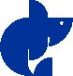 Reguli comune – Utilizarea produselor medicinale veterinare
Când nu este disponibil niciun medicament autorizat pentru animale acvatice de la care se obțin produse alimentare sau cele autorizate nu sunt disponibile
Reguli comune
Produs autorizat în țara dumneavoastră pentru specia de animale acvatice și indicația în cauză
Trebuie să utilizați acest produs
Produse din țări terțe:
 În cazurile în care niciuna dintre opțiunile de mai sus nu este disponibilă → utilizați un PMV autorizat într-o țară terță pentru aceeași specie de animale și aceeași indicație
Dacă nu, utilizați
Produs autorizat pentru: 
- aceeași/altă indicație
- în aceeași/altă specie acvatică de la care se obțin produse alimentare
- în aceeași/în altă țară din UE
Selectați un produs
Dacă nu, utilizați
Produs autorizat in UE pentru specii terestre de la care se obțin produse alimentare (lista de substanțe în curs de elaborare)
Regulile din țara terță privind vaccinurile. !
Selectați un produs
„utilizarea în cascadă de AM”
Dacă nu, utilizați
Un medicament uman autorizat (lista de substanțe în curs de elaborare)
Selectați un produs
Dacă nu, utilizați
PMV preparat extemporaneu în conformitate cu termenii unei prescripții veterinare
Preparați un produs
[Speaker Notes: Articolul 114 Utilizarea produselor medicinale pentru speciile acvatice de la care se obțin produse alimentare 1.  Prin derogare de la articolul 106 alineatul (1), în cazul în care nu există niciun produs medicinal veterinar autorizat într-un stat membru pentru o indicație care vizează o specie de animale acvatice de la care se obțin produse alimentare, medicul veterinar responsabil poate, pe răspunderea sa personală directă și în special pentru a evita provocarea unei suferințe inacceptabile, să trateze animalele în cauză cu următoarele produse medicinale: 
un produs medicinal veterinar autorizat în temeiul prezentului regulament în statul membru relevant sau în alt stat membru pentru a fi utilizat la aceeași sau la la o altă specie acvatică de la care se obțin produse alimentare și pentru aceeași indicație sau pentru o altă indicație; 
în cazul în care nu există niciun produs medicinal veterinar, menționat la litera (a) de la prezentul alineat, un produs medicinal veterinar autorizat în temeiul prezentului regulament în statul membru relevant sau într-un alt stat membru pentru a fi utilizat la o specie de animale terestră de la care se obțin produse alimentare care conţine o substanță prezentă în lista întocmită în conformitate cu alineatul 3; 
în cazul în care nu există niciun produs medicinal veterinar dintre cele menționate la litera (a) sau (b) de la prezentul alineat, un medicament de uz uman autorizat în conformitate cu Directiva 2001/83/CE sau cu Regulamentul (CE) nr. 726/2004 și care conține substanțe prezente în lista întocmită în conformitate cu alineatul 3 din prezentul articol; sau 
în cazul în care nu există niciun produs medicinal dintre cele menționate la litera (a), (b) sau (c) de la prezentul alineat, un produs medicinal veterinar preparat extemporaneu în conformitate cu indicațiile unei prescripții veterinare. 

2.  Prin derogare de la alineatul (1) literele (b) și (c) și până la întocmirea listei menționate la alineatul (3), medicul veterinar responsabil poate, pe răspunderea sa personală directă și în special pentru a evita provocarea unei suferințe inacceptabile, să trateze, în mod excepțional, speciile de animale acvatice de la care se obțin produse alimentare dintr-o anumită exploatație cu următoarele produse medicinale: 
un produs medicinal veterinar autorizat în temeiul prezentului regulament în statul membru relevant sau într-un alt stat membru pentru a fi utilizat la o specie de animale terestre de la care se obțin produse alimentare; (b) în cazul în care nu există niciun produs medicinal veterinar, dintre cele menționate la litera (a) de la prezentul alineat, un medicament de uz uman autorizat în conformitate cu Directiva 2001/83/CE sau cu Regulamentul (CE) nr. 726/2004. 

3. Comisia întocmește, prin intermediul unor acte de punere în aplicare, până la 28 ianuarie 2022, o listă a substanțelor folosite în produsele medicinale veterinare autorizate în Uniune pentru a fi utilizate la speciile de animale terestre de la care se obțin produse alimentare sau a substanțelor conținute în medicamentele de uz uman autorizate în Uniune în conformitate cu Directiva 2001/83/CE sau cu Regulamentul (CE) nr. 726/2004, care pot fi utilizate la specii de animale acvatice de la care se obțin produse alimentare, în conformitate cu alineatul (1) din prezentul articol. Respectivele acte de punere în aplicare se adoptă în conformitate cu procedura de examinare menționată la articolul 145 alineatul (2).

4. Cu excepția produselor medicinale veterinare imunologice, atunci când nu sunt disponibile produsele medicinale la care se face referire la alineatele (1) și (2), medicul veterinar responsabil poate, pe răspunderea sa personală directă și în special pentru a evita provocarea unei suferințe inacceptabile, să trateze, în mod excepțional, speciile de animale acvatice de la care se obțin produse alimentare cu un produs medicinal veterinar autorizat într-o țară terță pentru aceeași specie și aceeași indicație.]
Vă mulțumesc!